Halkla İlişkiler ve Organizasyon Hizmetleri
MEHMET ŞAM MESLEKİ VE TEKNİK ANADOLU LİSESİ                           
                                      HAZİRAN  2020
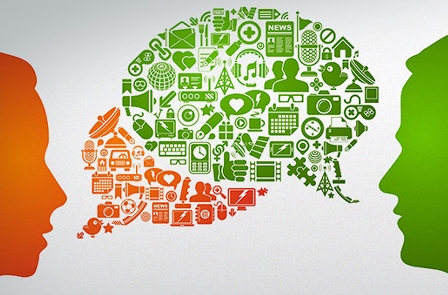 Halkla İlişkiler Nedir?
Bir kuruluşu, belirtilmiş hedef kitleleri etkilemek için hazırlanmış, planlı, inandırıcı haberleşme çabasıdır. 

Bir kuruluşu çalışanlarına, müşterilerine ve bağıntılı olduğu kişilere sevdirme saydırma sanatıdır.

Bir kuruluşta dış çevrelerle ilişki kurulması ve bu ilişkilerin yönetimidir.
Halkla İlişkiler; bir kuruluş ile bu kuruluşun hedef kitleleri arasında iletişimi, anlamayı, kabulü ve iş birliğini sağlayıp sürdürmeye yardımcı bir yönetimdir.
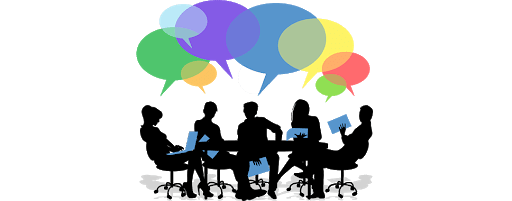 Halkla İlişkiler, kurumların «Nasıl daha fazla ürün satarım?» sorusundan çok; «Marka ve kalite tercih etme kavramını nasıl oluştururum?»  sorusuna cevap verir.
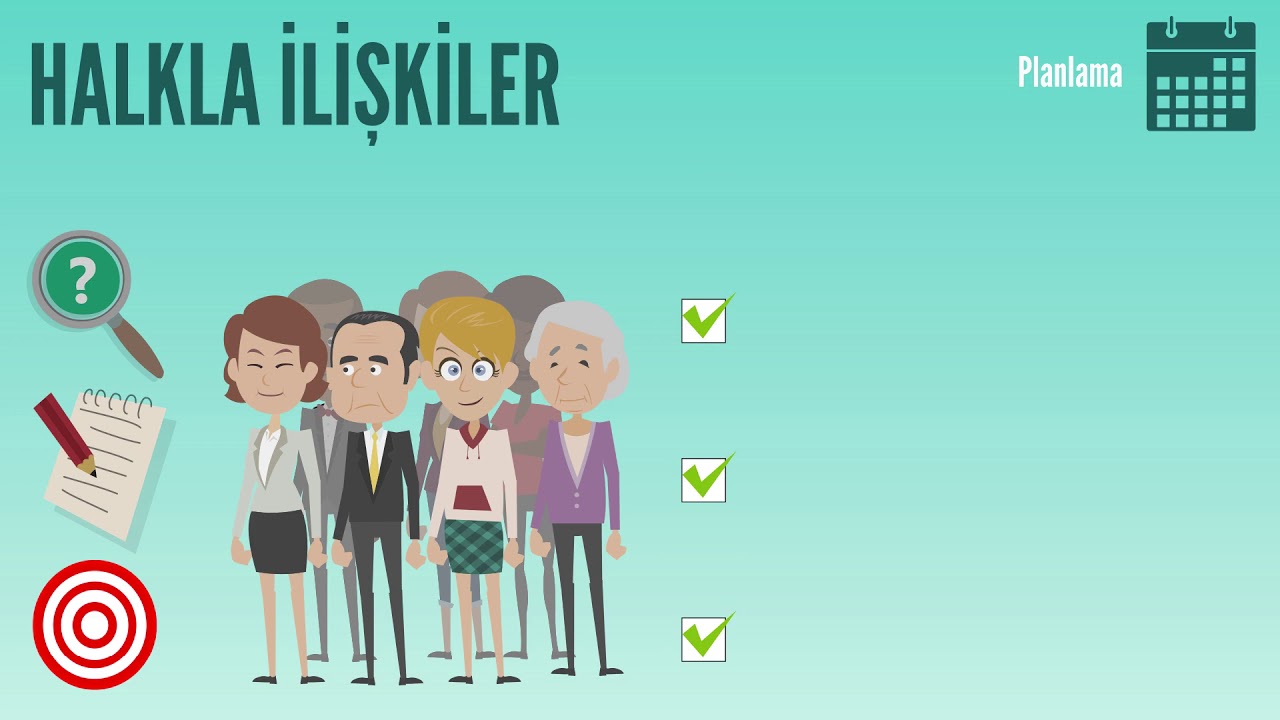 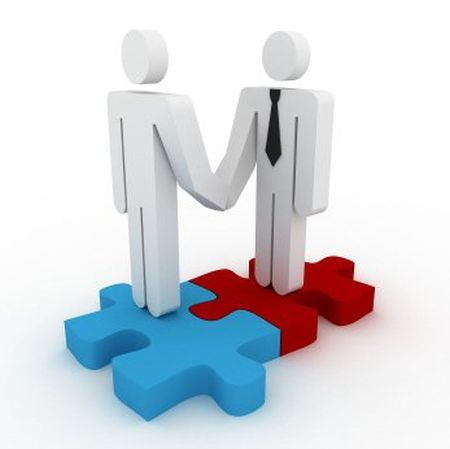 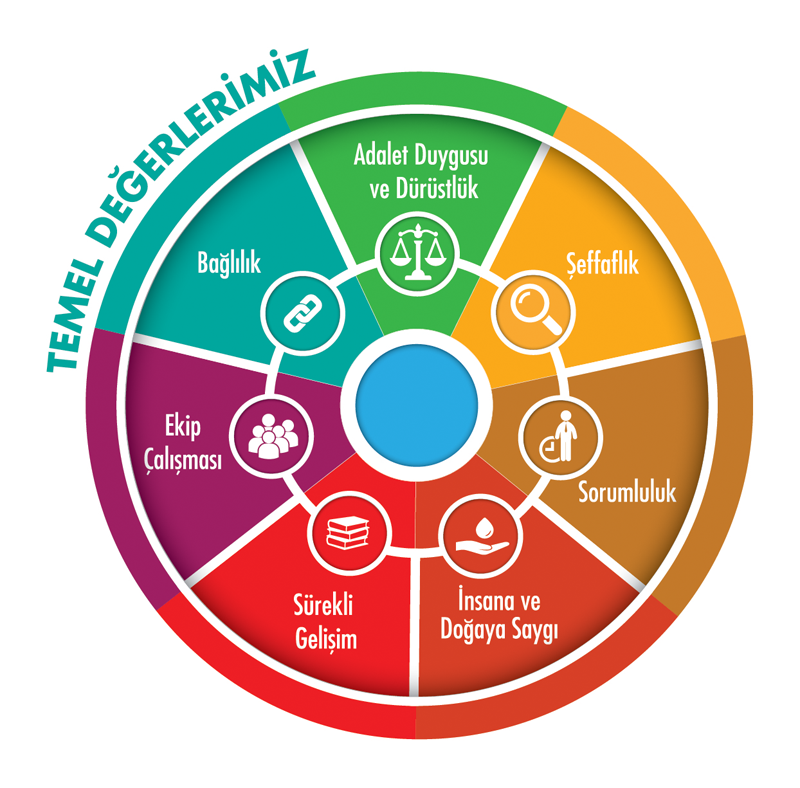 Hedefi;

Bilgileri doğru zamanda,
Doğru yerde,
Doğru mesaj ile
Tüketiciye ulaştırmak…
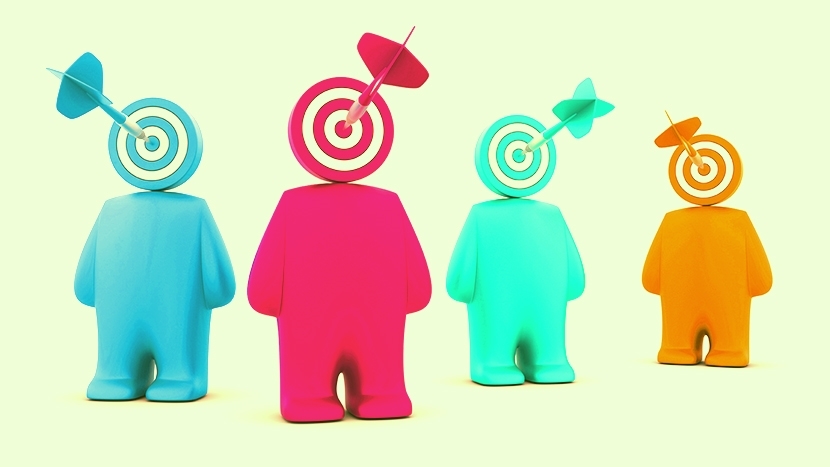 Hangi Yöntemleri Kullanır?
Organizasyon
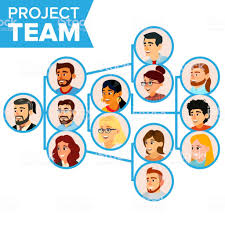 Basın Bülteni
Röportajlar
Fotoğraflar
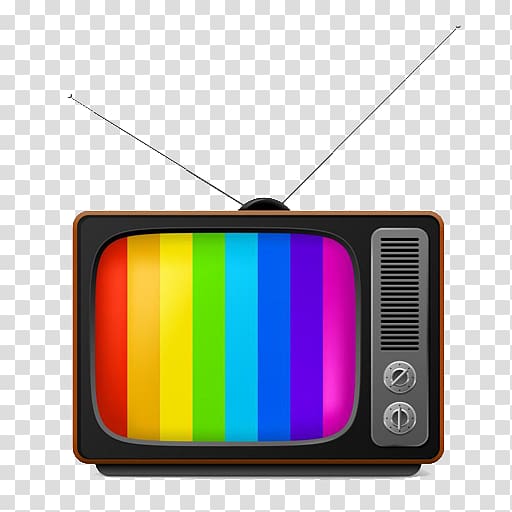 Fuarlar
Dekorasyon
Kokteyl 
Lansman 
Reklam 
Kısa Filmler
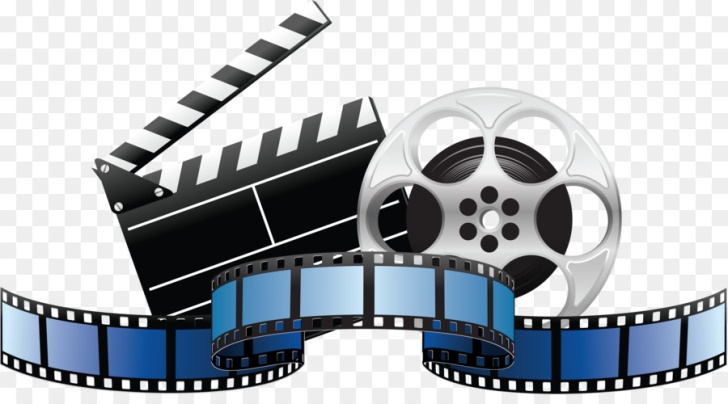 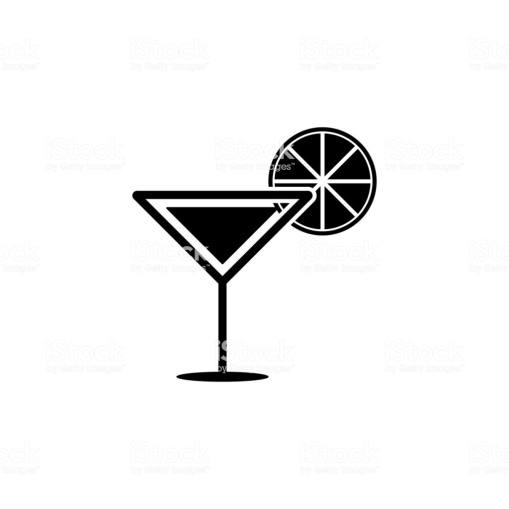 Bölümümüzde Yer Alan Dallar
Halkla İlişkiler Elemanı 
Müşteri Temsilciliği
Kamuoyu Araştırmacılığı
Organizasyon Sorumlusu
Fuar Organizasyonu
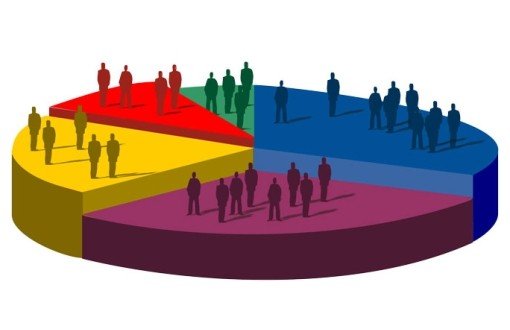 Çalışma Alanları ve İş Olanakları
Halkla İlişkiler pek çok iş kolunu doğrudan ya da dolaylı olarak ilgilendirdiği için iş imkanı oldukça geniştir.
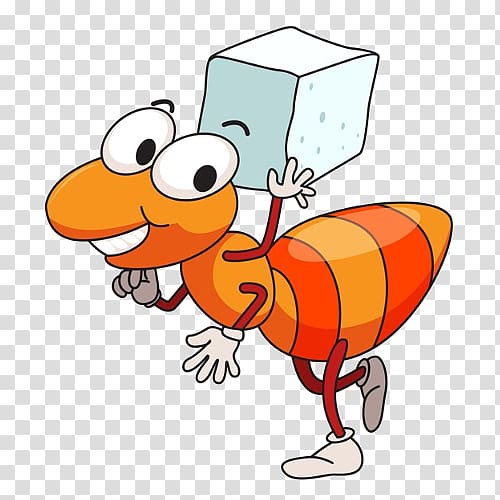 * Halkla İlişkiler ve Tanıtım Ajansları 

* Şirketlerin Kurumsal İletişim Bölümleri
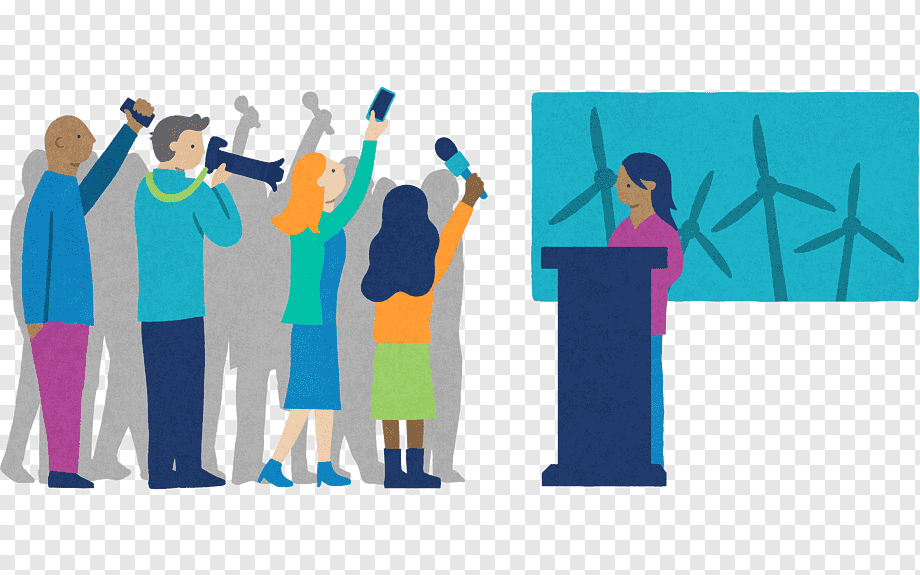 Görsel ve İşitel Medya Kuruluşları ( Tv, Radyo vb.)

Reklam ve Haber Ajansları

Sosyal Medya Ajansları
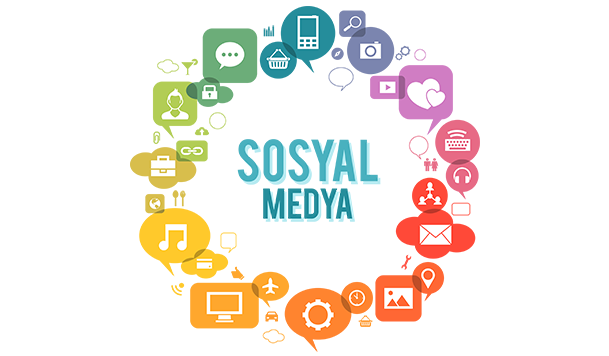 Çağrı Merkezleri 
Şirketlerin Müşteri İlişkileri Birimleri
Organizasyon ve Fuar Şirketleri
Turizm Şirketleri
Kamu Kuruluşları ve Ticaret Odaları
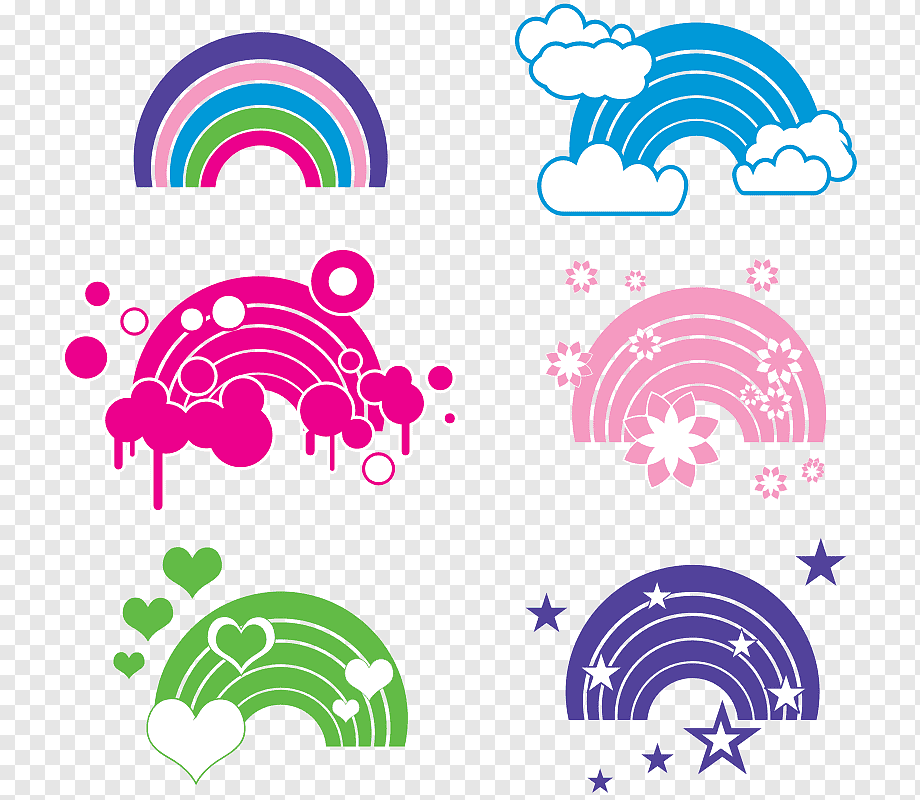 Bu alanı tercih etmek isteyen öğrencilerimizin         özellikleri;
Sözel yeteneği kuvvetli
Yaratıcı ve meraklı
Dış görünüşüne özen gösteren 
İletişim becerisi güçlü 
İkna yeteneği olan 
Estetik algısı iyi olan 
Kendine güveni tam
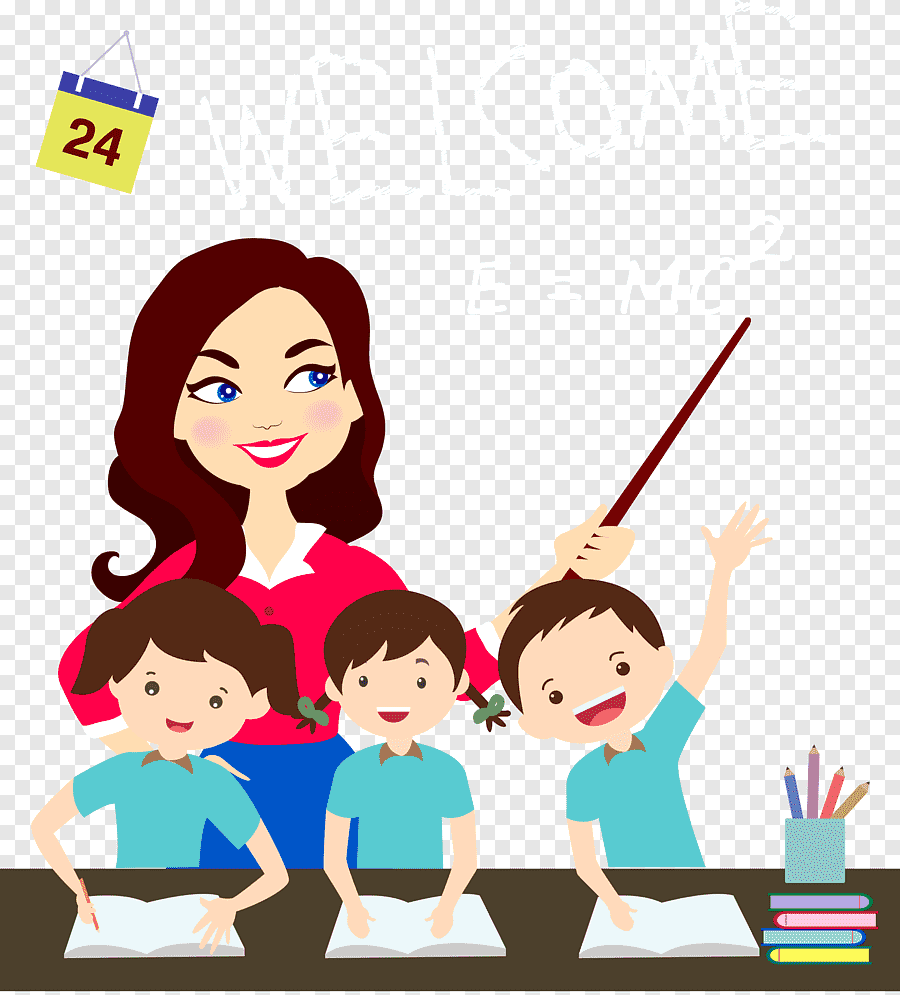 Alanımızda yer alan derslerden bazıları;
Reklam Kampanyaları
Yaratıcı Reklam Faaliyetleri
Kişiler Arası İletişim 
Mesleki Bilgisayar
Halkla İlişkiler ve Organizasyon 
Müşteri İlişkileri
Medya Takibi
Kurum içi Halkla İlişkiler
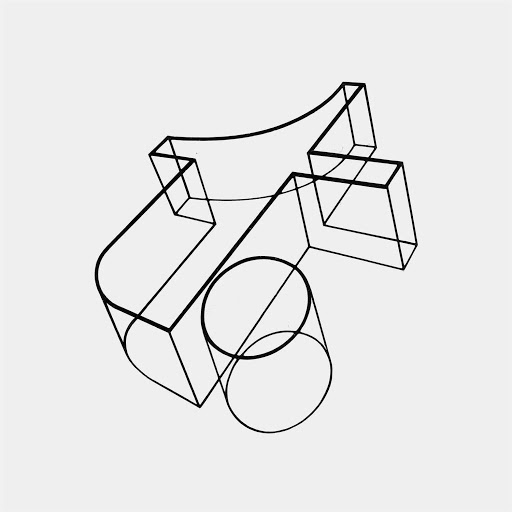 Üniversite okumak isterseniz ek puanla tercih edebileceğiniz bölümler;
Ön lisans bölümleri:
-Basın ve Yayın Teknolojileri
-Basın ve Yayıncılık
-Çağrı Merkezi Hizmetleri
-Fotoğrafçılık ve Kameramanlık
-Görsel İletişim 
-Marka İletişimi
-Medya ve İletişim 
-Radyo ve Televizyon Programcılığı 
-Radyo ve Televizyon Teknolojisi
-Reklamcılık
Lisans Bölümleri:



-Halkla İlişkiler ve Reklamcılık 
-Basım Teknolojileri
-Seyahat İşletmeciliği ve Turizm Rehberliği
-Turizm İşletmeciliği
-Rekreasyon Yönetimi
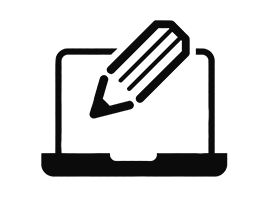 İletişim Bilgilerimiz:

Mail: betulavcu@gmail.com 
          nihal.beykal@gmail.com



SABIRLA DİNLEDİĞİNİZ İÇİN TEŞEKKÜRLER.
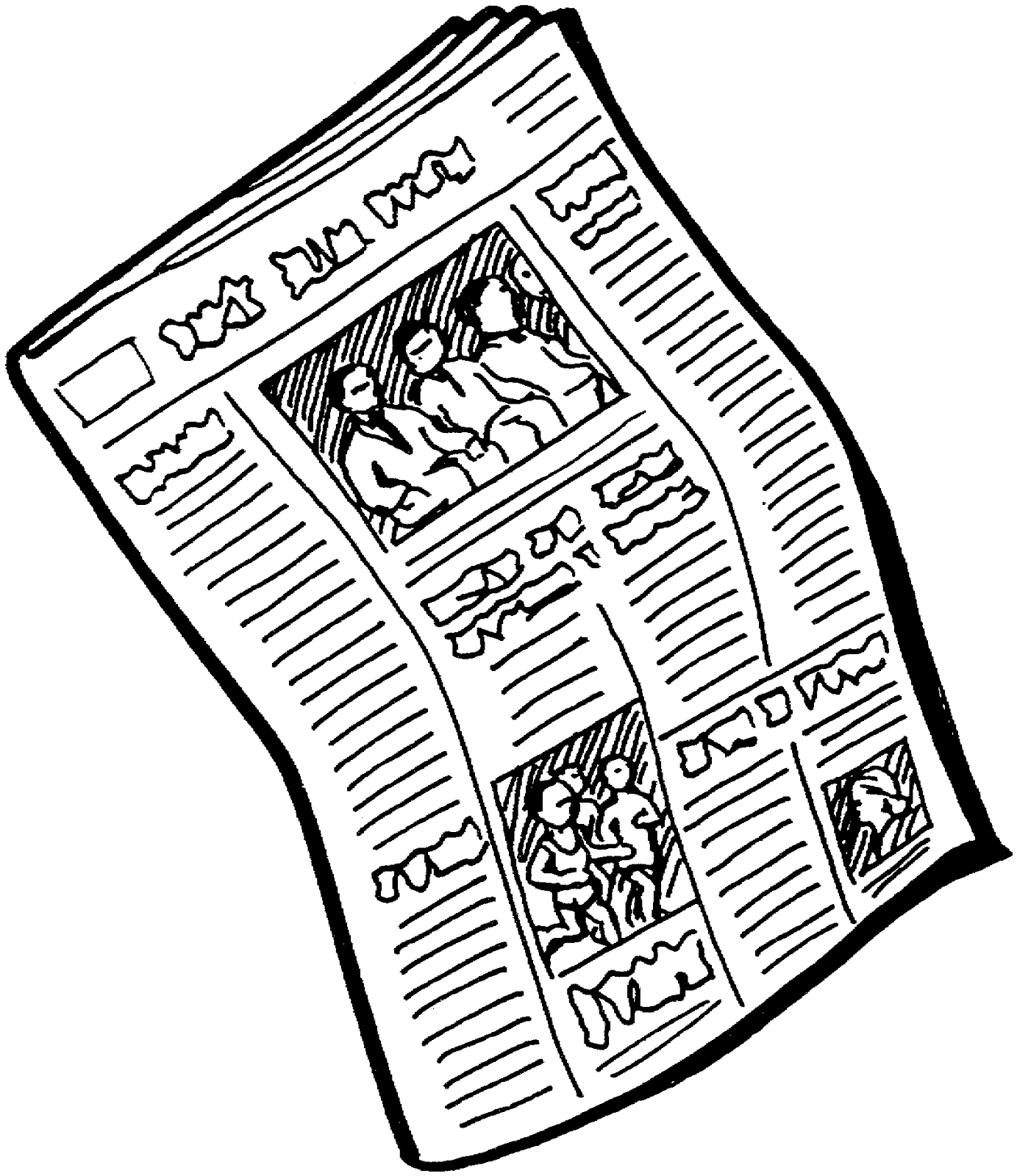